AP US History
Exam Review Materials
Version 2.0
Table of Contents
Slides 3-7	APUSH Time Periods
Slides 8-22	APUSH Key Concepts and Content
Slides 23-30	Relevant Crash Course US History Videos
Slides 32-33	Precedent Setting United States Supreme Court Cases
Slides 34-36	Acts of Parliament and Acts of Congress
Slides 37-41	Amendments, Treaties, and Other Important Written Works
Slides 42-52	Important Terms and Phrases
Slides 53-56	Important Figures
Slides 57-62	Sample DBQ and LAQ Questions
Slides 63-83	Relevant BRIA’s and TED-Ed Lesson
Slides 84-84	A Website of Images that Speak to U.S. History (under construction)
Slides 85-88	The Presidents (under construction)
Slides 89-89	Primary Sources and Personal Voices (under construction)
1 of 15
Time Periods
Period 1: 1491-1607
The year before Columbus, the final year in which native or indigenous cultures and civilizations in the United States, and for that matter, the western hemisphere, were allowed to progress in an undisturbed way, free of widespread European contact, conquest and genocide . . . The settlement of Jamestown, in the Colony of Virginia, the first permanent English settlement in the Americas.

Period 2: 1607-1754:
The settlement of Jamestown, in the Colony of Virginia, the first permanent English settlement in the Americas . . . The start of the The French and Indian War (aka the Seven Years War)
Period 3: 1754-1800The start of the The French and Indian War (aka the Seven Years War)  . . . The election of 1800 (Jefferson vs Adams, with Jefferson winning)

Period 4: 1800-1848
The election of 1800 (Jefferson vs Adams, with Jefferson winning) . . . The ending of the Mexican-American War with the signing of the Treaty of Guadalupe Hidalgo and the ceding to the United States of virtually all of what is today called the southwest.

Period 5: 1844-1877
The election of 1844 (Polk vs Clay, with Polk winning) . . . The end of Reconstruction
Period 6: 1865-1898
The end of the Civil War . . . The Spanish American War

Period 7: 1890 -1945
The Progressive Era begins with photographer Jacob Riis publishing How the Other Half Lives, in 1890, documenting the horrible living conditions immigrants faced living in New York City's tenements . . . The ending of World War II

Period 8: 1945-1980
The ending of World War II . . . The election of 1980 (Reagan vs. Carter, with Reagan winning)
Period 9: 1980-Present
The Reagan presidential election victory over Carter . . . 2018
2 of 15
Key Concepts and Contents
https
Period 1
1491-1607
Key Concept 1.1As native populations migrated and settled across the vast expanse of North America over time, they developed distinct and increasingly complex societies by adapting to and transforming their diverse environments.

Key Concept 1.2Contact among Europeans, Native Americans, and Africans resulted in the Columbian Exchange and significant social, cultural, and political changes on both sides of the Atlantic Ocean.
[Speaker Notes: Key Concept 1.1As native populations migrated and settled across the vast expanse of North America over time, they developed distinct and increasingly complex societies by adapting to and transforming their diverse environments.

I. Different native societies adapted to and transformed their environments through innovations in agriculture, resource use, and social structure.
Concept Outline
The spread of maize cultivation from present-day Mexico northward into the present-day American Southwest and beyond supported economic development, settlement, advanced irrigation, and social diversi cation among societies.
Societies responded to the aridity of the Great Basin and the grasslands of the western Great Plains by developing largely mobile lifestyles.
In the Northeast, the Mississippi River Valley, and along the Atlantic seaboard some societies developed mixed agricultural and hunter-gatherer economies that favored the development of permanent villages.
Societies in the Northwest and present-day California supported themselves by hunting and gathering, and in some areas developed settled communities supported by the vast resources of the ocean.	
				
Key Concept 1.2Contact among Europeans, Native Americans, and Africans resulted in the Columbian Exchange and significant social, cultural, and political changes on both sides of the
Atlantic Ocean. 

I. European expansion into the Western Hemisphere generated intense social, religious, political, and economic competition and changes within European societies.
European nations’ efforts to explore and conquer the New World stemmed from a search for new sources of wealth, economic and military competition, and a desire to spread Christianity.
The Columbian Exchange brought new crops to Europe from the Americas, stimulating European population growth, and new sources of mineral wealth, which facilitated the European shift from feudalism to capitalism.
Improvements in maritime technology and more organized methods for conducting international trade, such as joint-stock companies, helped drive changes to economies in Europe and the Americas.

II. The Columbian Exchange and development of the Spanish Empire in the Western Hemisphere resulted in extensive demographic, economic, and social changes.
Concept Outline
Spanish exploration and conquest of the Americas were accompanied and furthered by widespread deadly epidemics that devastated native populations and by the introduction of crops and animals not found in the Americas.
In the encomienda system, Spanish colonial economies marshaled Native American labor to support plantation- based agriculture and extract precious metals and other resources.
European traders partnered with some West African groups who practiced slavery to forcibly extract slave labor for the Americas. The Spanish imported enslaved Africans to labor in plantation agriculture and mining.
The Spanish developed a caste system that incorporated, and carefully de ned the status of, the diverse population of Europeans, Africans, and Native Americans in their empire.


III. In their interactions, Europeans and Native Americans asserted divergent worldviews regarding issues such as religion, gender roles, family, land use, and power.
Concept Outline
Mutual misunderstandings between Europeans and Native Americans often de ned the early years of interaction and trade as each group sought to make sense of the other. Over time, Europeans and Native Americans adopted some useful aspects of each other’s culture.
As European encroachments on Native Americans’ lands and demands on their labor increased, native peoples sought to defend and maintain their political sovereignty, economic prosperity, religious beliefs, and concepts of gender relations through diplomatic negotiations and military resistance.
Extended contact with Native Americans and Africans fostered a debate among European religious and political leaders about how non-Europeans should be treated, as well as evolving religious, cultural, and racial justi cations for the subjugation of Africans and Native Americans.]
Period 2
1607-1754
Key Concept 2.1Europeans developed a variety of colonization and migration patterns, influenced by different imperial goals, cultures, and the varied North American environments where they settled, and they competed with each other and American Indians for resources. 
				
Key Concept 2.2The British colonies participated in political, social, cultural, and economic exchanges with Great Britain that encouraged both stronger bonds with Britain and resistance to Britain’s control.
[Speaker Notes: Key Concept 2.1Europeans developed a variety of colonization and migration patterns, influenced by different imperial goals, cultures, and the varied North American environments where they settled, and they competed with each other and American Indians for resources. 

I. Spanish, French, Dutch, and British colonizers had di erent economic and imperial goals involving land and labor that shaped the social and political development of their colonies as well as their relationships with native populations.
Spanish e orts to extract wealth from the land led them to develop institutions based on subjugating native populations, converting them to Christianity, and incorporating them, along with enslaved and free Africans, into the Spanish colonial society.
French and Dutch colonial e orts involved relatively few Europeans and relied on trade alliances and intermarriage with American Indians to build economic and diplomatic relationships and acquire furs and other products for export to Europe.
English colonization e orts attracted a comparatively large number of male and female British migrants, as well as other European migrants, all of whom sought social mobility, economic prosperity, religious freedom, and improved living conditions. These colonists focused on agriculture and settled on land taken from Native Americans, from whom they lived separately.

II. In the 17th century, early British colonies developed along the Atlantic coast, with regional di erences that re ected various environmental, economic, cultural, and demographic factors.
The Chesapeake and North Carolina colonies grew prosperous exporting tobacco—a labor-intensive product initially cultivated by white, mostly male indentured servants and later by enslaved Africans.
The New England colonies, initially settled by Puritans, developed around small towns with family farms and achieved a thriving mixed economy of agriculture and commerce.
The middle colonies supported a ourishing export economy based on cereal crops and attracted a broad range of European migrants, leading to societies with greater cultural, ethnic, and religious diversity and tolerance.
The colonies of the southern Atlantic coast and the British West Indies used long growing seasons to develop plantation economies based on exporting staple crops. They depended on the labor of enslaved Africans, who often constituted the majority of the population in these areas and developed their own forms of cultural and religious autonomy.
Distance and Britain’s initially lax attention led to the colonies creating self- governing institutions that were unusually democratic for the era. The New England colonies based power in participatory town meetings, which in turn elected members to their colonial legislatures; in the southern colonies, elite planters exercised local authority and also dominated the elected assemblies.

III. Competition over resources between European rivals and American Indians encouraged industry and trade and led to con ict in the Americas.
An Atlantic economy developed in which goods, as well as enslaved Africans and American Indians, were exchanged between Europe, Africa, and the Americas through extensive trade networks. European colonial economies focused on acquiring, producing, and exporting commodities that were valued in Europe and gaining new sources of labor.
Continuing trade with Europeans increased the ow of goods in and out of American Indian communities, stimulating cultural and economic changes and spreading epidemic diseases that caused radical demographic shifts.
Interactions between European rivals and American Indian populations fostered both accommodation and con ict. French, Dutch, British, and Spanish colonies allied with and armed American Indian groups, who frequently sought alliances with Europeans against other American Indian groups.
The goals and interests of European leaders and colonists at times diverged, leading to a growing mistrust on both sides of the Atlantic. Colonists, especially in British North America, expressed dissatisfaction over issues including territorial settlements, frontier defense, self-rule, and trade.
British con icts with American Indians over land, resources, and political boundaries led to military confrontations, such as Metacom’s War (King Philip’s War) in New England.
American Indian resistance to Spanish colonizing e orts in North America, particularly after the Pueblo Revolt, led to Spanish accommodation of some aspects of American Indian culture in the Southwest.
			
Key Concept 2.2The British colonies participated in political, social, cultural, and economic exchanges with Great Britain that encouraged both stronger bonds with Britain and resistance to Britain’s control. 

I. Transatlantic commercial, religious, philosophical, and political exchanges led residents of the British colonies to evolve in their political and cultural attitudes as they became increasingly tied to Britain and one another.
The presence of di erent European religious and ethnic groups contributed to a signi cant degree of pluralism and intellectual exchange, which were later enhanced by the rst Great Awakening and the spread of European Enlightenment ideas.
The British colonies experienced a gradual Anglicization over time, developing autonomous political communities based on English models with in uence from intercolonial commercial ties, the emergence of a trans-Atlantic print culture, and the spread of Protestant evangelicalism.
The British government increasingly attempted to incorporate its North American colonies into a coherent, hierarchical, and imperial structure in order to pursue mercantilist economic aims, but con icts with colonists and American Indians led to erratic enforcement of imperial policies.
Colonists’ resistance to imperial control drew on local experiences of self- government, evolving ideas of liberty, the political thought of the Enlightenment, greater religious independence and diversity, and an ideology critical of perceived corruption in the imperial system

II. Like other European empires in the Americas that participated in the Atlantic slave trade, the English colonies developed a system of slavery that re ected the speci c economic, demographic, and geographic characteristics of those colonies.
All the British colonies participated to varying degrees in the Atlantic slave trade due to the abundance of land and a growing European demand for colonial goods, as well as a shortage of indentured servants. Small New England farms used relatively few enslaved laborers, all port cities held signi cant minorities of enslaved people, and the emerging plantation systems of the Chesapeake and the southern Atlantic coast had large numbers of enslaved workers, while the great majority of enslaved Africans were sent to the West Indies.
As chattel slavery became the dominant labor system in many southern colonies, new laws created a strict racial system that prohibited interracial relationships and de ned the descendants of African American mothers as black and enslaved in perpetuity.
Africans developed both overt and covert means to resist the dehumanizing aspects of slavery and maintain their family and gender systems, culture, and religion.]
Click Here for P3 Relevant and Specific Content
Period 3
1754-1800
Key Concept 3.1British attempts to assert tighter control over its North American colonies and the colonial resolve to pursue self-government led to a colonial independence movement and the Revolutionary War. 			
					
Key Concept 3.2The American Revolution’s democratic and republican ideals inspired new experiments with different forms of government.
[Speaker Notes: Key Concept 3.1British attempts to assert tighter control over its North American colonies and the colonial resolve to pursue self-government led to a colonial independence movement and the Revolutionary War. 	
					
The competition among the British, French, and American Indians for economic and political advantage in North America culminated in the Seven Years’ War (the French and Indian War), in which Britain defeated France and allied American Indians.
Colonial rivalry intensi ed between Britain and France in the mid-18th century, as the growing population of the British colonies expanded into the interior of North America, threatening French–Indian trade networks and American Indian autonomy.
Britain achieved a major expansion of its territorial holdings by defeating the French, but at tremendous expense, setting the stage for imperial e orts to raise revenue and consolidate control over the colonies.
After the British victory, imperial o cials’ attempts to prevent colonists from moving westward generated colonial opposition, while native groups sought to both continue trading with Europeans and resist the encroachments of colonists on tribal lands. 

The desire of many colonists to assert ideals of self-government in the face of renewed British imperial e orts led to a colonial independence movement and war with Britain. 
The imperial struggles of the mid-18th century, as well as new British e orts to collect taxes without direct colonial representation or consent and to assert imperial authority in the colonies, began to unite the colonists against perceived and real constraints on their economic activities and political rights.
Colonial leaders based their calls for resistance to Britain on arguments about the rights of British subjects, the rights of the individual, local traditions of self-rule, and the ideas of the Enlightenment.
The effort for American independence was energized by colonial leaders such as Benjamin Franklin, as well as by popular movements that included the political activism of laborers, artisans, and women.
In the face of economic shortages and the British military occupation of some regions, men and women mobilized in large numbers to provide financial and material support to the Patriot movement.
Despite considerable loyalist opposition, as well as Great Britain’s apparently overwhelming military and nancial advantages, the Patriot cause succeeded because of the actions of colonial militias and the Continental Army, George Washington’s military leadership, the colonists’ ideological commitment and resilience, and assistance sent by European allies. 

Key Concept 3.2The American Revolution’s democratic and republican ideals inspired new experiments with different forms of government. 

The ideals that inspired the revolutionary cause re ected new beliefs about politics, religion, and society that had been developing over the course of the 18th century. 
A.	Enlightenment ideas and philosophy inspired many American political thinkers to emphasize individual talent over hereditary privilege, while religion strengthened Americans’ view of themselves as a people blessed with liberty,
B.	The colonists’ belief in the superiority of republican forms of government based on the natural rights of the people found expression in Thomas Paine’s Common Sense and the Declaration of Independence. The ideas in these documents resonated throughout American history, shaping Americans’ understanding of the ideals on which the nation was based.
C.	During and after the American Revolution, an increased awareness of inequalities in society motivated some individuals and groups to call for the abolition of slavery and greater political democracy in the new state and national governments. 
D.	In response to women’s participation in the American Revolution, Enlightenment ideas, and women’s appeals for expanded roles, an ideal of “republican motherhood” gained popularity. It called on women to teach republican values within the family and granted women a new importance in American political culture.
E.	The American Revolution and the ideals set forth in the Declaration of Independence reverberated in France, Haiti, and Latin America, inspiring future independence movements. 

After declaring independence, American political leaders created new constitutions and declarations of rights that articulated the role of the state and federal governments while protecting individual liberties and limiting both centralized power and excessive popular influence. 
Many new state constitutions placed power in the hands of the legislative branch and maintained property quali cations for voting and citizenship.
The Articles of Confederation uni ed the newly independent states, creating a central government with limited power. After the Revolution, di culties over international trade, nances, interstate commerce, foreign relations, and internal unrest led to calls for a stronger central government.
Delegates from the states participated in a Constitutional Convention and through negotiation, collaboration, and compromise proposed a constitution that created a limited but dynamic central government embodying federalism and providing for a separation of powers between its three branches.
The Constitutional Convention compromise over the representation of slave states in Congress and the role of the federal government in regulating both slavery and the slave trade, allowing the prohibition of the international slave trade after 1808. 					
In the debate over ratifying the Constitution, Anti-Federalists opposing rati cation battled with Federalists, whose principles were articulated in the Federalist Papers (primarily written by Alexander Hamilton and James Madison). Federalists ensured the rati cation of the Constitution by promising the addition of a Bill of Rights that enumerated individual rights and explicitly restricted the powers of the federal government. 
						
New forms of national culture and political institutions developed in the United States alongside continued regional variations and differences over economic, political, social, and foreign policy issues. 
During the presidential administrations of George Washington and John Adams, political leaders created institutions and precedents that put the principles of the Constitution into practice.
Political leaders in the 1790s took a variety of positions on issues such as the relationship between the national government and the states, economic policy, foreign policy, and the balance between liberty and order. This led to the formation of political parties—most signi cantly the Federalists, led by Alexander Hamilton, and the Democratic-Republican Party, led by Thomas Je erson and James Madison.
The expansion of slavery in the deep South and adjacent western lands and rising antislavery sentiment began to create distinctive regional attitudes toward the institution.
Ideas about national identity increasingly found expression in works of art, literature, and architecture.]
Key Concept 3.3Migration within North America and competition over resources, boundaries, and trade intensified conflicts among peoples and nations.
[Speaker Notes: Key Concept 3.3Migration within North America and competition over resources, boundaries, and trade intensi ed con icts among peoples and nations. 

In the decades after American independence, interactions among different groups resulted in competition for resources, shifting alliances, and cultural blending. 
Various American Indian groups repeatedly evaluated and adjusted their alliances with Europeans, other tribes, and the U.S., seeking to limit migration of white settlers and maintain control of tribal lands and natural resources. British alliances with American Indians contributed to tensions between the U.S. and Britain.
As increasing numbers of migrants from North America and other parts of the world continued to move westward, frontier cultures that had emerged in the colonial period continued to grow, fueling social, political, and ethnic tensions.
As settlers moved westward during the 1780s, Congress enacted the Northwest Ordinance for admitting new states; the ordinance promoted public education, the protection of private property, and a ban on slavery in the Northwest Territory.
An ambiguous relationship between the federal government and American Indian tribes contributed
The Spanish, supported by the bonded labor of the local American Indians, expanded their mission settlements into California; these provided opportunities for social mobility among soldiers and led to new cultural blending. 

The continued presence of European powers in North America challenged the United States to nd ways to safeguard its borders, maintain neutral trading rights, and promote its economic interests.		
The United States government forged diplomatic initiatives aimed at dealing with the continued British and Spanish presence in North America, as U.S. settlers migrated beyond the Appalachians and sought free navigation of the Mississippi River.
War between France and Britain resulting from the French Revolution presented challenges to the United States over issues of free trade and foreign policy and fostered political disagreement.
George Washington’s Farewell Address encouraged national unity, as he cautioned against political factions and warned about the danger of permanent foreign alliances.]
Period 4
1800-1854
Key Concept 4.1The United States began to develop a modern democracy and celebrated a new national culture, while Americans sought to de ne the nation’s democratic ideals and change their society and institutions to match them.

Key Concept 4.2
Innovations in technology, agriculture, and commerce powerfully accelerated the American economy,precipitating profound changes to U.S. society and to national and regional identities.
[Speaker Notes: Key Concept 4.1The United States began to develop a modern democracy and celebrated a new national culture, while Americans sought to de ne the nation’s democratic ideals and change their society and institutions to match them.

I. The nation’s transition to a more participatory democracy was achieved by expanding su rage from a system based on property ownership to one based on voting by all adult white men, and it was accompanied by the growth of political parties.
Concept Outline
In the early 1800s, national political parties continued to debate issues such as the tari , powers of the federal government, and relations with European powers.
Supreme Court decisions established the primacy of the judiciary in determining the meaning of the Constitution and asserted that federal laws took precedence over state laws.
By the 1820s and 1830s, new political parties arose—the Democrats, led by Andrew Jackson, and the Whigs, led by Henry Clay—that disagreed about the role and powers of the federal government and issues such as the national bank, tari s, and federally funded internal improvements.
Regional interests often trumped national concerns as the basis for many political leaders’ positions on slavery and econimic policy

II. While Americans embraced a new national culture, various groups developed distinctive cultures of their own.
The rise of democratic and individualistic beliefs, a response to rationalism, and changes to society caused by the market revolution, along with greater social and geographical mobility, contributed to a Second Great Awakening among Protestants that in uenced moral and social reforms and inspired utopian and other religious movements.
A new national culture emerged that combined American elements, European in uences, and regional cultural sensibilities.
Liberal social ideas from abroad and Romantic beliefs in human perfectibility in uenced literature, art, philosophy, and architecture.
Enslaved blacks and free African Americans created communities and strategies to protect their dignity and family structures, and they joined political e orts aimed at changing their status.

III. Increasing numbers of Americans, many inspired by new religious and intellectual movements, worked primarily outside of government institutions to advance their ideals.
Americans formed new voluntary organizations that aimed to change individual behaviors and improve society through temperance and other reform e orts.
Abolitionist and antislavery movements gradually achieved emancipation in the North, contributing to the growth of the free African American population, even as many state governments restricted African Americans’ rights. Antislavery e orts in the South were largely limited to unsuccessful slave rebellions.
A women’s rights movement sought to create greater equality and opportunities for women, expressing its ideals at the Seneca Falls Convention.


Key Concept 4.2
Innovations in technology, agriculture, and commerce powerfully accelerated the American economy,precipitating profound changes to U.S. society and to national and regional identities.

I. New transportation systems and technologies dramatically expanded manufacturing and agricultural production.
Entrepreneurs helped to create a market revolution in production and commerce, in which market relationships between producers and consumers came to prevail as the manufacture of goods became more organized.
Innovations including textile machinery, steam engines, interchangeable parts, the telegraph, and agricultural inventions increased the e ciency of production methods.
Legislation and judicial systems supported the development of roads,
canals, and railroads, which extended and enlarged markets and helped foster regional interdependence. Transportation networks linked the North and Midwest more closely than either was linked to the South.

II. The changes caused by the market revolution had signi cant e ects on U.S. society, workers’ lives, and gender and family relations.
Increasing numbers of Americans, especially women and men working in factories, no longer relied on semisubsistence agriculture; instead they supported themselves producing goods for distant markets.
The growth of manufacturing drove a signi cant increase in prosperity and standards of living for some; this led to the emergence of a larger middle class and a small but wealthy business elite but also to a large and growing population of laboring poor.
Gender and family roles changed in response to the market revolution, particularly with the growth of de nitions of domestic ideals that emphasized the separation of public and private spheres.


III. Economic development shaped settlement and trade patterns, helping to unify the nation while also encouraging the growth of di erent regions.
Concept Outline
Large numbers of international migrants
moved to industrializing northern cities, while many Americans moved west of the Appalachians, developing thriving new communities along the Ohio and Mississippi rivers.
Increasing Southern
cotton production and the related growth of Northern manufacturing, banking, and shipping industries promoted the development of national and international commercial ties.
Southern business leaders continued to rely on the production and export of traditional agricultural staples, contributing to the growth of a distinctive Southern regional identity.
Plans to further unify the U.S. economy, such as the American System, generated debates over whether such policies would bene t agriculture or industry, potentially favoring di erent sections of the country.]
Key Concept 4.3 
The U.S. interest in increasing foreign trade and expanding its national borders shaped the nation’s foreign policy and spurred government and private initiatives.
[Speaker Notes: Key Concept 4.3 
The U.S. interest in increasing foreign trade and expanding its national borders shaped the nation’s foreign policy and spurred government and private initiatives.

I. Struggling to create an independent global presence, the United States sought to claim territory throughout the North American continent and promote foreign trade.
Following the Louisiana Purchase, the United States government sought in uence and control over North America and the Western Hemisphere through a variety of means, including exploration, military actions, American Indian removal, and diplomatic e orts such as the Monroe Doctrine.
Frontier settlers tended to champion expansion e orts, while American Indian resistance led to a sequence of wars and federal e orts to control and relocate American Indian populations.

II. The United States’s acquisition of lands in the West gave rise to contests over the extension of slavery into new territories.
As overcultivation depleted arable land in the Southeast, slaveholders began relocating their plantations to more fertile lands west of the Appalachians, where the institution of slavery continued to grow.
Antislavery e orts increased in the North, while in the South, although the majority of Southerners owned no slaves, most leaders argued that slavery was part of the Southern way of life.
Congressional attempts at political compromise, such as the Missouri Compromise, only temporarily stemmed growing tensions between opponents and defenders of slavery.]
Period 5
1844-1800
Key Concept 5.1 
The United States became more connected with the world, pursued an expansionist foreign policy in the Western Hemisphere, and emerged as the destination for many migrants from other countries.

Key Concept 5.2 
Intensi ed by expansion and deepening regional divisions, debates over slavery and other economic, cultural, and political issues led the nation into civil war.
Key Concept 5.3 
The Union victory in the Civil War and the contested reconstruction of the South settled the issues of slavery and secession, but left unresolved many questions about the power of the federal government and citizenship rights.
Period 6
1865-1898
Key Concept 6.1 
Technological advances, large-scale production methods, and the opening of new markets encouraged the rise of industrial capitalism in the United States.

Key Concept 6.2
The migrations that accompanied industrialization transformed both urban and rural areas of the United States and caused dramatic social and cultural change.
Key Concept 6.3
The Gilded Age produced new cultural and intellectual movements, public reform efforts, and political debates over economic and social policies.
Period 7
1890-1945
Key Concept 7.1
Growth expanded opportunity, while economic instability led to new efforts to reform U.S. society and its economic system.

Key Concept 7.2
Innovations in communications and technology contributed to the growth of mass culture, while significant changes occurred in internal and international migration patterns.
Key Concept 7.3
Participation in a series of global conflicts propelled the United States into a position of international power while renewing domestic debates over the nation’s proper role in the world.
Period 8
1845-1980
Key Concept 8.1
The United States responded to an uncertain and unstable postwar world by asserting and working to maintain a position of global leadership, with far-reaching domestic and international consequences.

Key Concept 8.2
New movements for civil rights and liberal e orts to expand the role of government generated a range of political and cultural responses.
Period 9
1980-Present
Key Concept 9.1
A newly ascendant conservative movement achieved several political and policy goals during the 1980s and continued to strongly influence public discourse in the following decades.

Key Concept 9.2
Moving into the 21st century, the nation experienced signi cant technological, economic, and demographic changes.
3 of 15
Relevant
Csh Course Course Videos
Colonizing America                        The Seven Years War                               The Constitution
Jefferson                                       The War of 1812                              The Market Revolution
Slavery                                    The Age of Jackson                          19th Century Reforms
Women in the 19th Century             Mex/Am War and Expansion                  The Election of 1860
Battles of the Civil War                              Civil War Part 1                                    Civil War Part 2
Reconstruction                                 Industrial Economy                          Westward Expansion
Urbanization                                      The Gilded Age                             The Progressive Era
Imperialism                                Progressive Presidents                                World War I
Women’s Suffrage                                 The Roaring 20s                           The Great Depression
The New Deal                               World War II Part 1                              World War II Part 2
The Cold War                                The Cold War in Asia                   The Civil Rights Movement
The 60s                                        Conservatism                                  Economic Malaise
The Reagan Revolution                        End of the Cold War                        Clinton and the 90s
Bush 43                                                         Obamanation
4 of 15
Precedent Setting
U.S. Supreme Court Cases
Marbury v. Madison (1803)
McCulloch v Maryland (1819)
Worcester v. Georgia (1832)
Dred Scott v. Sandford (1857)
Plessy v. Ferguson (1896)
Schenck v United States (1919)
NLRB v. Jones (1937)
Korematsu v. United States (1944)
Brown v. Board of Education (1954)
Gideon v. Wainwright (1963)
New York Times v. Sullivan (1964)
Miranda v. Arizona (1966)
Roe v. Wade (1973
United States v. Nixon (1974)
Regents of the University of California v. Bakke (1978)
Bush v. Gore (2000)
[Speaker Notes: Marbury v. Madison:, 1803 (4-0 decision); Established the Supreme Court's power of judicial - the power to declare laws of the legislative branch and acts of the executive branch unconstitutional.
McCulloch v. Maryland:  1819 (7-0 decision); Established the federal government's implied powers over the states.
Worcester v. Georgia:  1832 ((5–1 decision); Established that the states did not have the right to impose regulations on Native American land. Although Pres. Andrew Jackson refused to enforce the ruling, the decision helped form the basis for most subsequent Indian Indian law in the United States.
Dred Scott v. Sandford: 1857 (7-2 decision); Denied citizenship to African American slaves.
Plessy v. Ferguson: 1896 (7-1 decision); Upheld "separate but equal" segregation laws in states.
Schenck v. United States: 1919 (9-0 decision); Ruled that the freedom of speech protection afforded in the U.S. Constitution's First Amendment could be restricted if the words spoken or printed represented to society a “clear and present danger.”
NLRB v. Jones 1937 (5-4 decision); Ruled that the National Labor Relations Act of 1935 was constitutional and thus labor-management disputes were directly related to the flow of interstate commerce and, thus, could be regulated by the national government.
Korematsu v. United States: 1944 (6-3 decision); Upheld internment of Japanese Americans during World War II.
Brown v. Board of Education: 1954 (9-0 decision); Separating black and white students in public schools is unconstitutional.
Gideon v. Wainwright: 1963 (9-0 decision); Criminal defendants have a right to an attorney even if they cannot afford one.
New York Times v. Sullivan: 1964 (9-0 decision); Lawsuits based on libel or defamation must show intent or recklessness.
Miranda v. Arizona: 1966 (5-4 decision); Prisoners must be advised of their rights before being questioned by police.
Roe v. Wade: 1973 (7-2 decision); Women have a constitutional right to an abortion during the first two trimesters.
United States v. Nixon:  1974 (8-0 decision) President cannot use executive privilege to withhold evidence (his tapes) from criminal trial.
Regents of the University of California v. Bakke: 1978 (5-4 decision); Upheld use of race as one of many factors in college admissions but eliminated the use of quotas
Bush v. Gore: 2000 (5-4 decision); No recount of the 2000 presidential election was feasible in a reasonable time period.]
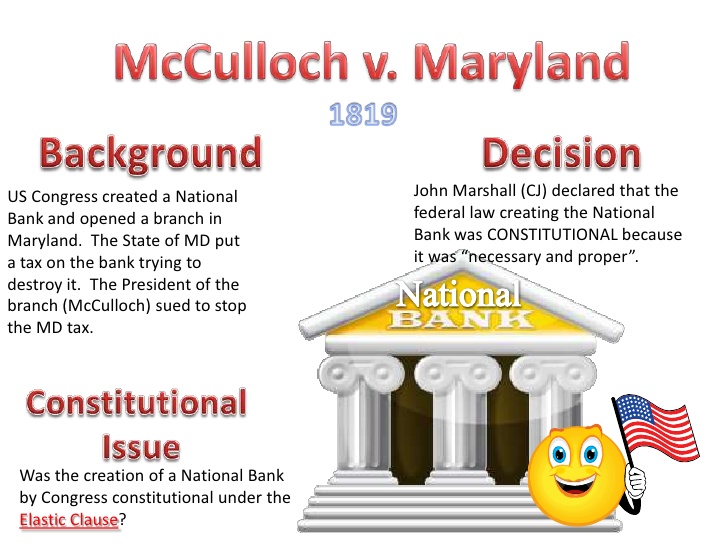 5 of 15
Acts of Parliament and
Acts of Congress
Navigation Acts (1651)
Sugar Act (1764)
Stamp Act (1765)
Coercive Acts (1774)
Judiciary Act (1789)
Alien and Sedition Act (1798)
Judiciary Act (1801)
Kansas Nebraska Act (1854)
Homestead Act (1862)
Chinese Exclusion Act (1882
Pendleton Act (1883)
Interstate Commerce Act (1887)
Dawes Severalty Act (1887)
Foraker Act (1900)
Sherman Antitrust Act (1890)
Pure Food and Drug Act (1906)
Federal Reserve Act (1913)
Clayton Antitrust Act (1914)
Selective Service Act (1917)
Espionage Act (1919)
Emergency Quota Act (1921)
National Origins Act (1924)
Federal Home Loan Bank Act (1931)
Federal Securities Act (1933)
Nat. Industrial Recovery Act (1933)
Neutrality Acts (1930’s)
Wagner Act (1935)
Social Security Act (1935)
Lend Lease Act (1941)
G.I. Bill (1944)
[Speaker Notes: Navigation Acts: (1651); Laws passed to make sure that England controlled American trade according to the idea of mercantilism
Sugar Act: (1764);  With the British deeply in debt partly to French & Indian War, the English Parliament placed a tariff on sugar, coffee, wines, and molasses. Colonists avoided the tax by smuggling and by bribing tax collectors.
Stamp Act (1765); A law passed by the British Parliament requiring colonists to pay a tax on newspapers, pamphlets, legal documents, and even playing cards.
Coercive Acts: (1774) Called the Intolerable Acts by colonists, restricted rights of colonist in Mass. to hold town meetings, required all colonists to provide food and housing to British soldiers living in colonies
Judiciary Act: (1789) Officially titled "An Act to Establish the Judicial Courts of the United States," was signed into law by President George Washington. Article III of the Constitution established a Supreme Court, but left to Congress the authority to create lower federal courts as needed. One of the first acts of the new Congress was to establish a federal court system
Alien and Sedition Act: (1798) Were four bills passed by the Federalist-dominated 5th United States Congress and signed into law by President John Adams. These acts increased the residency requirement for American citizenship from five to fourteen years, authorized the president to imprison or deport aliens considered "dangerous to the peace and safety of the United States" and restricted speech critical of the government. These laws were designed to silence and weaken the Democratic-Republican Party. Negative reaction to the Alien and Sedition Acts helped contribute to the Democratic-Republican victory in the 1800 elections. Congress repealed the Naturalization Act in 1802, while the other acts were allowed to expire.
Kansas Nebraska Act: (1854); Created the territories of Kansas and Nebraska, opened new lands, repealed the Missouri Compromise of 1820, and allowed settlers in those territories to determine if they would allow slavery within their boundaries.
Homestead Act: (1862); Gave 160 acres of public land to any settler who would farm the land for five years.
Chinese Exclusion Act: (1882) Banned Chinese immigration in US for a total of 40 years because the United States thought of them as a threat. Caused chinese population in America to decrease.
Pendleton Act: (1883); Established that positions within the federal government should be awarded on the basis of merit instead of political affiliation.
Interstate Commerce Act: (1887); Designed to regulate the railroad industry, particularly its monopolistic practices. The Act required that railroad rates be "reasonable and just," but did not empower the government to fix specific rates.
Dawes Severalty Act: (1887); Dismantled American Indian tribes, set up individuals as family heads with 160 acres, tried to make rugged individualists out of the Indians, attempt to assimilate the Indian population into that of the American.
Foraker Act (1900); Established civilian (albeit limited popular) government on the island of Puerto Rico, which had recently become a possession of the United States as a result of the Spanish American War
Sherman Antitrust Act: (1890); First federal action against monopolies, it was signed into law by Harrison and was extensively used by Theodore Roosevelt for trust-busting. However, it was initially misused against labor unions
Pure Food and Drug Act: (1906); The act that prohibited the manufacture, sale, or shipment of impure of falsely labeled food and drugs
Federal Reserve Act: (1913); This act created a central banking system, consisting of twelve regional banks governed by the Federal Reserve Board. It was an attempt to provide the United States with a sound yet flexible currency. The Board it created still plays a vital role in the American economy today.
Clayton Antitrust Act: (1914); Was a part of United States antitrust law with the goal of adding further substance to the U.S. antitrust law regime; the Clayton Act sought to prevent anticompetitive practices.
Selective Service Act: (1917); Authorized the United States federal government to raise a national army for service in World War I through conscription.
Espionage Act (1919); prohibited many forms of speech, including "any disloyal, profane, scurrilous, or abusive language about the form of government of the United States ... or the flag of the United States, or the uniform of the Army or Navy".
Emergency Quota Act: (1921); Restricted immigration into the United States.
National Origins Act (1924) A law that severely restricted immigration by establishing a system of national quotas that blatantly discriminated against immigrants from southern and eastern Europe and virtually excluded Asians. The policy stayed in effect until the 1960s.
Federal Home Loan Bank Act: (1931); Passed under President Herbert Hoover in order to lower the cost of home ownership. It established the Federal Home Loan Bank Board to charter and supervise federal savings and loan institutions.
Federal Securities Act: (1933); The first major federal legislation to regulate the offer and sale of securities. Prior to the Act, regulation of securities was chiefly governed by state laws, commonly referred to as blue sky laws. When Congress enacted the 1933 Act, it left existing state securities laws ("blue sky laws") in place.
Nat. Industrial Recovery Act: (1933) Set by FDR to aide the recovery of the economy from the Great Depression. Supported and some cases enforced an alliance of industries. Called for industrial self regulation and declared codes of fair competition.
Neutrality Acts: (1930’s) Originally designed to avoid American involvement in World War II by preventing loans to those countries taking part in the conflict; they were later modified in 1939 to allow aid to Great Britain and other Allied nations.
Wagner Act: (1935) Established National Labor Relations Board; protected the rights of most workers in the private sector to organize labor unions, to engage in collective bargaining, and to take part in strikes and other forms of concerted activity in support of their demands.
Social Security Act: (1935) guaranteed retirement payments for enrolled workers beginning at age 65; set up federal-state system of unemployment insurance and care for dependent mothers and children, the handicapped, and public health
Lend Lease Act (1941) A program in which the United States supplied war supplies to the U.K, Soviet Union, China, France, and other nations in exchange for military bases in Bermuda and the West Indies.
G.I Bill: (1944); Congress passed this bill (aka the servicemen's readjustment act) to provide funding for college education & gave loans to buy houses/start businesses; helped create a career & provide home for the 15 million soldiers returning from war.
Taft Hartley Act: (1947) outlawed "closed" shops (closed to non-union members), made unions liable for damages that resulted from jurisdictional disputes among themselves, and required that union leaders take non-communist oaths
Federal Highway Act: (1956) This act, an accomplishment of the Eisenhower administration, authorized $25 billion for a ten- year project that built over 40,000 miles of interstate highways. This was the largest public works project in American history.
Economic Opportunity Act: (1964) Authorized the formation of local Community Action Agencies as part of the War on Poverty. These agencies are directly regulated by the federal government.
Civil Rights Act: (1964); Ended segregation in public places and banned employment discrimination on the basis of race, color, religion, sex or national origin, is considered one of the crowning legislative achievements of the civil rights movement.
Civil Rights Act: (1968); Defines housing discrimination as the “refusal to sell or rent a dwelling to any person because of his race, color, religion, or national origin”. Title VIII of this Act is commonly referred to as the Fair Housing Act of 1968.
Voting Rights Act: (1965); invalidated the use of any test or device to deny the vote and authorized federal examiners to register voters in states that had disenfranchised blacks; as more blacks became politically active and elected black representatives, it brought jobs, contracts, and facilities and services for the black community, encouraging greater social equality and decreasing the wealth and education gap
Immigration and Nationality Act: (1965) Abolished the national origins quota system, doubled the number of immigrants, and allowed admission of close relatives of the U.S. citizens outside those numerical limits.
War Powers Act: (1973); This act repealed the gulf of tonkin resolution & limited the president's ability to wage war without consent of congress
National Energy Act: (1978); Sought to establish a comprehensive national energy policy
Patriot Act: (2001); The bush administration enacted this act, which expanded the government's ability to monitor the activities of americans & conduct investigations of suspected terrorists
The American Recovery and Reinvestment Act: (2009); Created to stimulate the economy through individual and corporate tax cuts, leniency in unemployment benefits, increased domestic spending, and increased social welfare funding.
Patient Protection and Affordable Care Act: (2010) Sometimes referred to as Obamacare. Sought to ensure that all Americans have access to quality, affordable health care and will create the transformation within the health care system necessary to contain costs.]
Taft Hartley Act (1947)
Federal Highway Act (1956)
Economic Opportunity Act (1964)
Civil Rights Act (1964)
Civil Rights Act (1968)
Voting Rights Act (1965)
Immigration and Nationality Act (1965)
War Powers Act (1973)
National Energy Act (1978)
Patriot Act (2001)
The American Recovery and Reinvestment Act (2009)
Patient Protection and Affordable Care Act (2010)
6 of 15
Amendments, Treaties,
and Other Important
Written Works
1st Amendment
2nd Amendment
10th Amendment
13th Amendment
14th Amendment
15th Amendment
16th Amendment
17th Amendment
21st Amendment
22nd Amendment
19th Amendment
24th Amendment
25th Amendment
26th Amendment
[Speaker Notes: 1st Amendment: “Congress shall make no law respecting an establishment of religion, or prohibiting the free exercise thereof; or abridging the freedom of speech, or of the press; or the right of the people peaceably to assemble, and to petition the government for a redress of grievances.”
2nd Amendment: "A well regulated Militia, being necessary to the security of a free State, the right of the people to keep and bear Arms, shall not be infringed.”
10th Amendment: Intended to confirm the understanding of the people at the time the Constitution was adopted, that powers not granted to the United States were reserved to the States or to the people. It added nothing to the instrument as originally ratified.”
13th Amendment: Declared that "Neither slavery nor involuntary servitude, except as a punishment for crime whereof the party shall have been duly convicted, shall exist within the United States, or any place subject to their jurisdiction."
14th Amendment:  Was ratified on July 9, 1868, and granted citizenship to “all persons born or naturalized in the United States,” which included former slaves recently freed. Also contains the “Equal Protection Clause” - provides that no state shall deny to any person within its jurisdiction "the equal protection of the laws" Also contains the “Due Process Clause” - provides that no state shall deprive any person of life, liberty, or property, without due process of law
15th Amendment: Grants citizenship to "all persons born or naturalized in the United States" which included former slaves who had just been freed after the Civil War.
16th Amendment: The Congress shall have power to lay and collect taxes on incomes, from whatever source derived, without apportionment among the several states, and without regard to any census or enumeration.
17th Amendment: Believe it or not, the legislature of every state used to elect the state's senators and the people would elect the Congressmen that serve in the House of Representatives. If you think this sounds unfair, many Americans in 1912 thought so too. The 17th amendment provides for regular voters to elect their Senators
19th Amendment: The Women's Suffrage Amendment. The 19th Amendment (1920) to the Constitution of the United States provides men and women with equal voting rights. The amendment states that the right of citizens to vote "shall not be denied or abridged by the United States or by any State on account of sex."
21st Amendment: The Twenty-first Amendment (Amendment XXI) to the United States Constitution repealed the Eighteenth Amendment to the United States Constitution, which had mandated nationwide Prohibition on alcohol on January 16, 1919. The Twenty-first Amendment was ratified on December 5, 1933.
22nd Amendment: Set term limits for the elected President of the United States. Passed by the United States Congress on March 21, 1947, the 22nd Amendment was later ratified by the requisite number of states on the 27th of February in 1951.
24th Amendment: Not long ago, citizens in some states had to pay a fee to vote in a national election. This fee was called a poll tax. On January 23, 1964, the United States ratified the 24th Amendment to the Constitution, prohibiting any poll tax in elections for federal officials.
25th Amendment: Ratified by the states in the aftermath of the assassination of President John F. Kennedy, provides the procedures for replacing the president or vice president in the event of death, removal, resignation, or incapacitation.
26th Amendment: The “Old Enough to Fight, Old Enough to Vote Amendment” During World War II, President Franklin D. Roosevelt lowered the minimum age for the military draft age to 18, at a time when the minimum voting age (as determined by the individual states) had historically been 21. But one could not vote until 21. The 26 amendment changed that stating that “The right of citizens of the United States, who are eighteen years of age or older, to vote shall not be denied or abridged by the United States or by any State on account of age.]
Treaty of Fort Laramie (1868)
Treaty of Guadalupe Hidalgo
Treaty of Paris (1783)
Treaty of Paris (1898)
Treaty of Tordesillas (1494)
Treaty of Versailles (1919)
[Speaker Notes: Treaty of Fort Laramie: The treaty requiring the Sioux to live on a reservation along the Missouri River
Treaty of Guadalupe Hidalgo (1848): The treaty ending the U.S. with Mexico, in which Mexico ceded California and New Mexico to the United States.
Treaty of Paris (1783): The treaty that ended the Revolutionary War, confirming the independence of the United States and setting the boundaries of the new nation.
Treaty of Paris (1898): The treaty ending the Spanish-American War, in which Spain freed Cuba, turned over the islands of Guam and Puerto Rico to the United States, and sold the Philippines to the United States for $20 million
Treaty of Tordesillas (1494): The treaty in which Spain and Portugal agreed to divide the lands of the Western Hemisphere between them
Treaty of Versailles (1919): The peace treaty at the end of World War I which established new nations, borders, and war reparations and contained the War-Guilt Clause]
Articles of Confederation (1777)
Camp David Accords (1967)
Common Sense (1776)
Constitution (1787)
Contract with America (1994)
Declaration of Independence (1776)
Eisenhower Doctrine (1957)
Emancipation Proclamation (1863)
Fordney-McCumber Tariff (1922)
Fourteen Points (1918)
GATT (1947)
Geneva Accords (1954)
Gentlemen's Agreement (1907)
Gettysburg Address(1863)
G.I. Bill of Rights (1944)
Gone with the Wind (1939)
Grapes of Wrath, The (1939)
Hawley-Smoot Tariff (1930)
INF Treaty (1987)
Jim Crow Laws (1892)
Jungle, The (1906)
Limited Test Ban Treaty (1963)
Marshall Plan (1947)
Missouri Compromise (1820)
Monroe Doctrine (1823)
Northwest Ordinance of 1787 (1787)
Payne-Aldrich Tariff (1909)
Open Door Notes (1899)
Pentagon Papers (1971)
[Speaker Notes: Articles of Confederation: A document, adopted by the Second Continental Congress in 1777 and finally approved by the states in 1781, that outlined the form of government of the new United States
Camp David Accords: First signed peace agreement with an Arab country.  Israel agreed to withdraw from the Sinai Peninsula, which it had seized from Egypt during the Six-Day War in 1967. Egypt, in turn, formally recognized Israel’s right to exist.
Common Sense: A pamphlet by Thomas Paine, published in 1776, that called for separation of the colonies from Britain
Constitution: Document which established the organization, function and powers of the government and is considered the "Supreme Law of the Land." It followed the Articles of Confederation and was drafted at the Constitutional. Convention in 1787.
Contract with America: A document that was drafted by Representative Newt Gingrich and signed by more than 300 Republican candidates in 1994, setting forth the Republicans' conservative legislative agenda.
Declaration of Independence:The document written by Thomas Jefferson in 1776, in which the delegates of the continental congress declared the colonies’ independence from Britain
Eisenhower Doctrine: a U.S commitment to defend the Middle East against attack by any communist country, announced by President Dwight D. Eisenhower in 1957
Emancipation Proclamation: An executive order issued by Abraham Lincoln on January 1, 1893, freeing the slaves in all regions behind Confederate lines.
Fordney-McCumber Tariff: A set of regulations, enacted by Congress in 1922, that raised taxes on imports to record levels in order to protect American businesses against foreign competition 
Fourteen Points:  The principles making up President Woodrow Wilson’s plan for world peace following WWI. 
GATT: A treaty that lowered trade barriers, such as tariffs, and established the World Trade Organization (WTO) to resolve trade disputes.
Geneva Accords: A 1954 peace agreement that divided Vietnam into Communist-controlled North Vietnam and non-Communist South Vietnam until unification election could be held in 1956. 
Gentleman’s Agreement: A 1907-9018 agreement by the government of Japan to limit Japanese emigration to the United States
Gettysburg Address: A famous speech delivered by Abraham Lincoln in November 1863, at  the dedication of a national cemetery on the site of the Battle of Gettysburg.
G.I. Bill of Rights: A name given to the Servicemen’s Readjustment Act, a 1944 law that provided financial and educational benefits for World War II veterans.
Gone with the Wind: A 1939 movie dealing with the life of Southern plantation owners during the Civil War - one of the most popular movies of all time
Grapes of Wrath, The: A novel by John Steinbeck, published in 1939, that deals with a family of Oklahomans who leave the Dust Bowl for California
Hawley-Smoot Tariff:  A law, enacted in 1930, that established the highest protective tariff in U.S. history, worsening the depression in America and abroad.  
INF Treaty: The Intermediate-Range Nuclear Forces Treaty - a 1987 agreement between the United States and the Soviet Union that eliminated some weapons systems and allowed for on-site inspection of military installations.
Jim Crow Laws: The laws enacted by Southern state and local  governments to separate white and black people in public and private facilities
Jungle, The:  A novel by Upton Sinclair, published in 1906, that portrays the dangerous and unhealthy conditions prevalent in the meatpacking industry at that time.  
Limited Test Ban Treaty:  The 1963 treaty in with the United States and the Soviet Union agreed not to conduct nuclear weapons tests in the atmosphere.
Marshall Plan: The program, proposed by Secretary of State George Marshall in 1947, under which the United States supplied economic aid to European nations to help them rebuild after World War II
Missouri Compromise: A series of agreements passed by Congress in 1820-1821 to maintain the balance of power between slaves states and free states.
Monroe Doctrine: A policy of U.S. opposition to any European interference in the affairs of the Western Hemisphere, announced by President Monroe in 1823. 
Northwest Ordinance of 1787: A law that established a procedure for the admission of new states to the Union.
Payne-Aldrich Tariff: a set of tax regulations, enacted by Congress in 1909, that failed to significantly reduce tariffs on manufactured goods
Open Door Notes: message sent by Secretary of State John Hay in 1899 to Germany, Russia, Great Britain, France, Italy, and Japan asking the countries not to interfere with U.S. trading rights in China.
Pentagon Papers:  7,000-page document- leaked to the press in 1971 by the former Defense Department worker Daniel Ellsberg- revealing that the U.S. government had not been honest about its intentions in the Vietnam War.]
Platt Amendment (1901)
Proclamation of 1763 (1763)
Proclamation 187 (1998)
SALT 1 (1972)
Strategic Defense Initiative (1983)
Tonkin Gulf Resolution (1964)
War-Guilt Clause (1918)
Warsaw Pact (1955)
Zimmerman Note (1917)
[Speaker Notes: Platt Amendment: A series of provisions that, in 1901, the United States insisted Cuba to stay out of debt and giving the United States the right to intervene in the country and the right to buy or lease Cuban land for naval and fueling stations
Proclamation of 1763: Established a Proclamation Line along the Appalachians, which colonists were not allowed to cross.
Proposition 187: Passed by California to cut all education and non emergency health benefits to illegal immigrants. Later ruled unconstitutional in 1998.
SALT I: A five-year agreement between the United States and the Soviet Union, signed in 1972, that limited the nations’ numbers of intercontinental ballistic missiles and submarine-launched missiles 
Strategic Defense Initiative A proposed missile defense system intended to protect the United States from attack by ballistic strategic nuclear weapons.
Tonkin Gulf Resolution A resolution adopted by Congress in 1964, giving the president broad powers to wage war in vietnam.
War-Guilt Clause A part of the Treaty of Versailles where Germany acknowledged that it and it alone had started and was responsible for World War I.
Warsaw Pact: A military alliance formed in 1955 by the Soviet Union and its Eastern European Satellites.
Zimmerman Note A message sent in 1917 by the German foreign minister to the German ambassador in Mexico, proposing a German-Mexican alliance and promising to help Mexico regain Texas, New Mexico, and Arizona if the US entered WWI.]
7  of 15
Important
Terms and Phrases
Allies:
American Expeditionary Force:
American Federation of Labor: 
American Indian Movement: 
Americanization Movement: 
American System:
Anarchist:
Anasazi:
Antifederalist:
Appeasement:
Appomattox Court House:
Armistice: 
Ashcan School:
Assimilation:
Axis Powers:
Aztec: 
Baby Boom: 
Battle of the Bulge: 
Battle of Midway:
Battle of Wounded Knee:
Beatles, the: 
Beat Movement: 
Benin:
Berlin Airlift: 
Bessemer Process:
Blacklist:
Black Panthers: 
Black Power: 
Black Tuesday: 
Blitzkrieg:
[Speaker Notes: Allies: In world war one, the group of nations- originally consisting of Great Britain, France, Russia, and later joined by the United States.
American Expeditionary Force: The U.S. forces, led by General John Pershing, who fought with the allies in Europe during World War I. 
American Federation of Labor: Focused on collective bargaining between representatives of labor and management, to reach written agreements on wages, hours, and working conditions.
American Indian Movement: A frequently militant organization that was formed in 1968 to work for Native American rights.
Americanization Movement: Education program designed to help immigrants assimilate to American culture.
American System: A pre-Civil War set of measures designed to unify the nation and strengthen its economy by means of protective tariffs, a national band, and such internal improvements as the development of a transportation system.
Anarchist: A person who opposes all forms of government.  
Anasazi: A Native American group that lived on the mesa tops, cliff sides, and canyon bottoms of the Four Corners region (where the present-day states of Arizona, New Mexico, Colorado, and Utah meet) from about A.D. 100 to 1300.
Antifederalist: An opponent of a strong central government.
Appeasement:The granting of concessions to a hostile power in order to keep the peace.
Appomattox Court House: Town near Appomattox, Virginia, where Lee surrendered to Grant on April 9, 1865.
Armistice: A truce, or agreement to end an armed conflict
Ashcan School: a group of early 20th-century American artists who often painted realistic pictures of city life - such as tenements and homeless people - thus earning them their name. 
Assimilation: The act of bringing into conformity with the customs, attitudes, etc., of a group, nation, or the like; adapt or adjust
Axis Powers: The group of nations - including Germany, Italy, and Japan - that opposed the Allies in World War II.
Aztec: A Native American people that settled in the Valley of Mexico in the 1200s A.D. and later developed a powerful empire.
Baby Boom: The sharp increase in the US birthrate following World War II
Battle of the Bulge: A month long battle of World War II, in which the Allies succeeded in turning back the last major German offensive in the war.
Battle of Midway: A World War II battle that took place in early June 1942. The Allies decimated the Japanese fleet at Midway, an island lying northwest of Hawaii. The Allies then took the offensive in the Pacific and began to move closer to Japan.
Battle of Wounded Knee: the massacre by U.S. soldiers of 300 unarmed Native Americans at Wounded Knee Creek, South Dakota.
Beatles, the: a British band that had an enormous influence on popular music in the 1960s
Beat Movement: A social and artistic movement of the 1950s, stressing unrestrained literary self-expression and nonconformity with the mainstream culture 
Benin: A West African kingdom that flourished in the Niger Delta region (in what is now Nigeria) from the 14th to the 17th century.
Berlin Airlift: a 327-day operation in which U.S. and British planes flew food and supplies into West Berlin after the Soviets blockaded the city in 1948.
Bessemer Process: a cheap and efficient process for making steel, developed around 1850.
Blacklist: A list of about 500 actors, writers, producers, and directors who were not allowed to work on Hollywood films because of their alleged Communist connections.
Black Panthers: A militant African American organization formed in 1968 by Bobby Seale to fight police brutality and provide service to the ghetto.
Black Power: A slogan used by Stokely Carmichael in the 1960s that encouraged African American pride and political and social leadership.
Black Tuesday: A name given to October 29, 1929, when stock prices fell sharply.
Blitzkrieg: From the German word meaning “lightning war,” a sudden, massive attack with combined air and ground forces, intended to achieve a quick victory.]
Bonanza Farm: 
Bonus Army:
Bootlegger: 
Boston Massacre:
Boston Tea Party: 
Boulder Dam: 
Boxer Rebellion: 
Bracero:
Bread Line:
Brinkmanship: 
Bull Moose Party:
Buying on Margin: 
Cabinet: 
Carpetbagger:
Central Powers:
Checks and Balances: 
Chisholm Trail:
Central Intelligence Agency: 
Civilian Conservation Corps: 
Civil Service: 
Cold War: 
Columbian Exchange: 
Committee to Reelect the President:
Communism: 
Concentration Camp:
Confederacy: 
Conquistador: 
Conscription:
Consumerism:
[Speaker Notes: Bonanza Farm: An enormous farm on which a single crop is grown.
Bonus Army: A group of World War I veterans and their families who marched on Washington D.C., in 1932 to demand the immediate payment of a bonus thay had been promised for military services.
Bootlegger: A person who smuggled alcoholic beverages into the United States during Prohibition.
Boston Massacre: A clash between British soldiers and Boston colonists in 1770, in which five of the colonists were killed.
Boston Tea Party: The dumping of 18,000 pounds of tea into Boston Harbor by colonists in 1773 to protest Tea Act.
Boulder Dam: A dam on the Colorado River--now called Hoover Dam--that was built during the Great Depression as part of a public-works program intended to stimulate business and provide jobs.
Boxer Rebellion: A 1900 rebellion in which members of a Chinese secret society sought to free their country from Western influence.
Bracero: A Mexican laborer allowed to enter the United States to work for a limited period of time during World War II.
Bread Line: A line of people waiting for free food.
Brinkmanship: The practice of threatening an enemy with massive military retaliation for any aggression.
Bull Moose Party: A name given to the Progressive Party, formed to support Theodore Roosevelt’s candidacy for the presidency in 1912.
Buying on Margin: The purchasing of stocks by paying only a small percentage of the price and borrowing the rest.
Cabinet: The group of department heads who serve as the president’s chief advisers
Carpetbagger: A Northerner who moved to the South after the Civil War
Central Powers: The group of nations--led by Germany, Austria-Hungary, and the Ottoman Empire--that opposed the Allies in World War I.
Checks and Balances: the provisions in the US Constitution that prevent any branch of the US government from dominating the other two branches 
Chisholm Trail: The major cattle route from San Antonio, Texas, though Oklahoma to Kansas
Central Intelligence Agency: A U.S. agency created to gather secret information about foreign governments. (CIA)
Civilian Conservation Corps: An agency, established as part of the New Deal, that put young unemployed men to work building roads, developing parks, planting trees, and helping in erosion-control and flood-control projects
Civil Service: The nonmilitary branches of government administration.
Cold War: The state of hostility without direct military conflict, that developed between the United States and the Soviet Union after World War II
Columbian Exchange: The transfer - beginning with Columbus’s first voyage - of plants, animals, and diseases between the Western Hemisphere and the Eastern Hemisphere.
Committee to Reelect the President: An organization formed to run President Nixon’s 1972 re election campaign, which was linked to the break-in at the Democratic National Committee headquarters that set off the Watergate scandal
Communism: An economic and political system based on one-party government and state ownership of property
Concentration Camp: A prison camp operated by Nazi Germany in which Jews and other groups considered to be enemies of Adolf Hitler were starved while doing slave labor or were murdered
Confederacy: The Confederate States of America, a confederation formed in 1861 by the Southern states after their secession from the Union
Conquistador: One of the Spaniards who traveled to the Americas as an explorer and conqueror in the 16th century
Conscription: The drafting of citizens for military service.
Consumerism: Preoccupation with the purchasing of material goods.]
Containment:
Contras:
Convoy System: 
Counterculture: 
Credibility Gap:
Credit:
Credit Mobilier:
D-Day: 
Debt Peonage
De Facto Segregation:
Deficit Spending:
De Jure Segregation:
Democratic-Republican:  
Deregulation:  
Detente:
Direct Relief:  
Dollar Diplomacy:  
Domino Theory:  
Double Standard: 
Dove:  
Draft:  
Dust Bowl: 
Earth Day:  
Egalitarianism:  
Encomienda:  
Enlightenment:  
Entitlement:  
Entrepreneur:  
Environmentalist: 
Exoduster:
[Speaker Notes: Containment: The blocking of another nation’s attempts to spread its influence--especially the efforts of the United States to block the spread of Soviet influence during the late 1940’s and early 1950’s.
Contras: A member of a guerrilla force in Nicaragua that was supported by the US. 
Convoy System:  The protection of merchant ships from U-boat attacks by having the ships travel in large groups escorted by warships
Counterculture: The culture of the young people who rejected mainstream American society in the 1960s, seeking to create an alternative society based on peace, love, and individual freedom.
Credibility Gap: A public distrust of statements made by the government.
Credit: An arrangement in which a buyer pays later for a purchase, often on an installment plan with interest charges. 

Credit Mobilier: A construction company formed in 1864 by owners of the Union Pacific Railroad, who used it to fraudulently skim off railroad profits for themselves. 
D-Day: A name given to June 6, 1944‒ the day on which the Allies launched an invasion of the European mainland during World War II.
Debt Peonage: A system in which workers are bound in servitude until their debts are paid.
De Facto Segregation: Racial separation established by practice and custom, not by law.
Deficit Spending: A government's spending of more money than it receives in revenue.
De Jure Segregation: Racial segregation that result from societal differences between groups without institutionalized legislations intended to segregate.
Democratic-Republican: Political party known for its support of strong state governments, founded by Thomas Jefferson in 1792 in opposition to the Federalist Party
Deregulation: The cutting back of federal regulation of industry. 
Detente: A policy aimed at easing Cold War tensions.
Direct Relief: Cash payments or food provided by the government to the poor.
Dollar Diplomacy: The policy of using the US government to guarantee loans made to foreign countries by American business people

Domino Theory: In which Eisenhower likened the countries on the brink of communism to a row of dominoes waiting to fall one after the other.

Double Standard: A set of principles granting greater sexual freedom to men than to women.
Dove: A person who opposed the Vietnam War and believed that the U.S should withdraw from it
Draft: Required enrollment in the armed forces
Dust Bowl: The region, including Texas, Oklahoma, Kansas, Colorado, and New Mexico , that was made worthless for farming by drought and dust storms during the 1930s.
Earth Day: A day set aside for environmental education, celebrated annually on April 22
Egalitarianism: The belief that all people should have equal political, economic, social, and civic rights.
Encomienda: A system in which Spanish authorities granted colonial landlords the service of Native Americans as forced laborers.
Enlightenment: An 18th-century intellectual movement that emphasized the use of reason and the scientific method as means of obtaining knowledge.
Entitlement: a government program that guarantees and provides benefits to a certain group.
Entrepreneur: A person who organizes, operates, and assumes the risk for a business venture.
Environmentalist: A person who works to protect the environment from destruction and pollution.
Environmental Protection Agency: A federal agency established in 1970 for the regulation of water and air pollution, toxic waste, pesticides, and radiation.
Exoduster: An African American who migrated from the South to Kansas in the post-Reconstruction years.]
Extortion: 
Fair Deal: 
Farmers’ Alliance: 
Fascism: 
Federal Communications Commission: 
Federal Deposit Insurance Corporation: 
Federalism: 
Federalist:  
Federal Reserve System:
Federal Trade Commission: 
Feminism:
Flapper:
Freedmen's Bureau:
Free Enterprise: 
Free Speech Movement: 
French and Indian War:
Fundamentalism: 
GATT:
Genetic Engineering: 
Genocide: 
Glasnost: 
Gold Standard:
Graft: 
Grandfather Clause:
Grange:
Great Awakening
Great Depression:
[Speaker Notes: Extortion: Illegal use of one's official position to obtain property or funds. 
Fair Deal: President Harry S. Truman’s economic program‒ an extension of Franklin Roosevelt’s New Deal‒ which included measures to increase the minimum wage, to extend social security coverage, and to provide housing for low-income families.
Farmers’ Alliance: An 18th-century intellectual movement that emphasized the use of reason and the scientific method as means of obtaining knowledge.
Fascism: Political philosophy that stressed nationalism and placed the interests of the state above those of the individuals.
Federal Communications Commission: An agency that regulates U.S. communications industries, including radio and television broadcasting.
Federal Deposit Insurance Corporation: An agency created in 1933 to insure individual bank accounts, protecting people against losses due to bank failures.
Federalism: A political system in which a national government and constituent units, such as state governments, share power.
Federalist: A supporter of the Constitution and of a strong national government 
Federal Reserve System: A national banking system, established in 1913, that controls the U.S. money supply and the availability of credit in the country.
Federal Trade Commission: A federal agency established in 1914 to investigate and stop unfair business practices. 
Feminism: The belief that women should have economic, political, and social equality with men.
Flapper: One of the free-thinking young women who embraced the new fashions and urban attitudes of the 1920s
Freedmen's Bureau: A federal agency set up to help former slaves after the Civil War
Free Enterprise: The economic system in which private businesses and individuals control the means of production.
Free Speech Movement: An anti-establishment New Left organization that originated in a 1964 clash between students and administrators at the University of California at Berkeley.
French and Indian War: A conflict in North America, lasting from 1754 to 1763, that was a part of a worldwide struggle between France and Britain and that ended with the defeat of France and the transfer of French Canada to Britain. 
Fundamentalism: A protestant religious movement grounded in the belief that all the stories and details in the Bible are literally true.
General Agreement on Tariffs and Trade: An international agreement first signed in 1947. In 1994, the U.S. and other countries adopted a new version of GATT. This treaty lowered trade barriers, such as tariffs, and created the World Trade Organization, which resolves trade disputes
Genetic Engineering: The alteration of the molecular biology of organisms’ cells in order to create new varieties of bacteria, plants, and animals
Genocide: the deliberate and systematic extermination of a particular racial, national, or religious group
Glasnost: The open discussion of social problems that was permitted in the Soviet Union in the 1980’s.
Gold Standard: A monetary system in which the basic unit of currency is defined in terms of a set amount of gold.
Graft: The illegal use of political influence for personal gain.
Grandfather Clause: A provision that exempts certain people from a law on the basis of previously existing circumstances--especially a clause formerly in some Southern states’ constitutions that exempted whites from the strict voting requirements used to keep African Americans from the polls
Grange: The Patrons of Husbandry- a social and educational organization through which farmers attempted to combat the power of the railroads in the late 19th century.
Great Awakening: A revival of religious feeling in the American colonies during the 1730s and 1750s
Great Depression: a period,  lasting from 1929 to 1940 in which the U.S. economy was in severe decline and millions of Americans were unemployed]
Great Migration:
Great Plains: 
Great Society: 
Haight Ashbury: 
Harlem Renaissance:
Hawk:
H-Bomb: 
Hollywood Ten:
Holocaust: 
Horizontal Integration: 
Hot Line:
House Un-American Activities Committee (HUAC):
Human Rights: 
Impeachment:
Impressment:
Income Tax: 
Indentured Servant:
Industrial Workers of the World: 
Inflation: 
INF Treaty:   
Initiative: 
Interment:
Iron Curtain: 
Iroquois: 
Isolationism: 
Jacksonian Democracy:  
Jeffersonian Republicanism: 
Joint Stock Companies:
Judicial Review:
[Speaker Notes: Great Migration: The large-scale movement of African Americans from the South to Northern cities in the early 20th century.
Great Plains: The vast grassland that extends through the central portion of North America, from Texas northward to Canada, east of the Rocky Mountains.
Great Society: President Lyndon B. Johnson’s program to reduce poverty and racial injustice and to promote a better quality of life in the United States
Haight Ashbury: A San Francisco district that became the “capital” of the hippie counterculture during the 1960s. 
Harlem Renaissance: A flowering of African-American artistic creativity during the 1920s, centered in the Harlem community of New York City.
Hawk: A person who supported U.S. involvement in the Vietnam War and believed that the United States should use increased military force to win it.
H-Bomb: Hydrogen bomb-a thermonuclear weapon much more powerful than the atomic bomb.
Hollywood Ten: Ten witnesses from the film industry who refused to cooperate with the HUAC’s investigation of Communist influence in Hollywood.
Holocaust: The systematic murder- or genocide- of Jews and other groups in Europe by the Nazis before and during World War II.
Horizontal Integration: The merging of companies that make similar products
Hot Line: A communication link established in 1963 to allow the leaders of the United States and the Soviet Union to contact each other in times of crisis.
House Un-American Activities Committee (HUAC): A congressional committee that investigated Communist influence inside and outside the U.S. government in the years following World War II
Human Rights: Freedoms and liberties listed in the Declaration of Independence and the Bill of Rights.
Impeachment: The process of accusing a public official of wrongdoing
Impressment: The forcible seizure of men for military service.
Income Tax: Tax on earnings.
Indentured Servant: A person who has contracted to work for another for a limited period, often in return for travel expenses, shelter, and sustenance.
Industrial Workers of the World: (IWW) A labor organization for unskilled workers, formed by a group of radical unionists and socialists in 1905.
Inflation: An increase in prices or decline in purchasing power caused by an increase in the supply of money.
INF Treaty: The intermediate-range nuclear forces treaty-1987 agreement between the United States and the Soviet Union that eliminated some weapons systems and allowed for on-site inspection of military instalments.   
Initiative: A procedure by which a legislative measure can be originated by the people rather than by lawmakers
Interment: Confinement or a restriction in movement, especially during wartime conditions.
Iron Curtain: A phrase used by Winston Churchill in 1946 to describe an imaginary line that separated Communist countries in the Soviet bloc of Eastern Europe from countries in Western Europe
Iroquois: a group of Native American peoples inhabiting the woodlands of the Northeast 
Isolationism: Opposition to political and economic entanglements with other countries
Jacksonian Democracy:  Jefferson’s theory of government, which held that a simple government best suited the needs of the people.
Jeffersonian Republicanism: Jefferson’s theory of government, which held that a simple government best suited the needs of the people.
Joint Stock Companies: Businesses in which investors pool their wealth for a common purpose
Judicial Review: The power of the courts to declare laws of the legislative branch and acts of the executive branch unconstitutional]
Manifest Destiny: 
Market Revolution: 
McCarthyism:
Medicaid:
Medicare:
Melting Pot: 
Mercantilism: 
Mestizo: 
Middle Passage: 
Militarism: 
Moral Majority: 
Muckraker:  
My Lai: 
NAACP: 
NACW:
Kamikaze: 
Kent State University:
King Philip's War: 
Korean War: 
Kristallnacht: 
Ku Klux Klan: 
La Raza Unida:
League of Nations: 
Long Drive:
Longhorn: 
Louisiana Purchase:
Lowell Textile Mills: 
Loyalist: 
Lusitania: 
Manhattan Project:
[Speaker Notes: Kamikaze: involving or engaging in the deliberate crashing of a bomb-filled airplane into a military target 
Kent State University: Where a massive student protest against the Vietnam war occurred, requiring the presence of the National Guard
King Philip's War: A conflict, in the years 1675-1676, between New England colonists and Native American groups allied under the leadership of the Wampanoag chief Metacom.
Korean War: A conflict between North Korea and South Korea, lasting from 1950 to 1953, in which the United States, along with other UN countries, fought on the side of the South Koreans and China fought on the side of the North Koreans.
Kristallnacht: Night of Broken Glass November 9-10 1938 Nazi storm troopers attacked Jewish homes, businesses, and synagogues across Germany
Ku Klux Klan: A secret organization that used terrorist tactics in an attempt to restore white supremacy in Southern states after the Civil War
La Raza Unida: A Latino political organization founded in 1970 by Jose Angel Gutierrez.
League of Nations: An association of nations established in 1920 to promote international cooperation and peace. 
Long Drive: The moving of cattle over trails to a shipping center
Longhorn: A breed of sturdy, long-horned cattle brought by the Spanish to Mexico and suited to the dry conditions of the Southwest
Louisiana Purchase:The 1803 purchase by the United States of France’s Louisiana Territory - extending from the Mississippi River to the Rocky Mountains - for $15 million.
Lowell Textile Mills: 19th century mills for the manufacture of cloth, located in Lowell, Massachusetts, that mainly employed young women. 
Loyalist: A colonist who supported the British government during the American Revolution
Lusitania: A British passenger ship that was sunk by a german U-boat in 1915.
Manhattan Project: The U.S. program to develop an atomic bomb for use in World War II
Manifest Destiny: The 19th-century belief that the UNited States would inevitably expand westward to the Pacific Ocean and into Mexican Territory.
Market Revolution: The major change in the U.S. economy produced by people’s beginning to buy and sell goods rather than make them for themselves.
McCarthyism: The attacks, often unsubstantiated, by Senator Joseph McCarthy and others on people suspected of being Communists in the early 1950s. 
Medicaid:A federal program, established in 1965, that provides health insurance for people on welfare
Medicare: A federal program, established in 1965, that provides hospital insurance and low-cost medical insurance to Americans aged 65 and over.
Melting Pot: A mixture of people from different culture and races who blend together by abandoning their native languages and cultures.
Mercantilism: An economic system in which nations seek to increase their wealth and power by obtaining large amounts of gold and silver and by establishing a favorable balance of trade
Mestizo: Of mixed Spanish and Native American ancestry
Middle Passage: The voyage that brought enslaved African to the West Indies and later to North America
Militarism: The policy of building up armed forces in aggressiveness preparedness for war and their use as a tool of diplomacy
Moral Majority: A political alliance of religious groups, consisting mainly of evangelical and fundamentalist Christians, that was active in the 1970s and 1980s, condemning liberal attitudes and behavior and raising money for conservative candidates.
Muckraker: One of the magazine journalists who exposed the corrupt side of business and public life in the early 1900’s  
My Lai: A village in northern South Vietnam where more than 200 unarmed civilians, including women and children, were massacred by U.S. troops in May 1968
NAACP: An organization founded in 1909 to promote full racial equality
NACW: The National Association for the Advancement of Colored People- an organization founded in 1909 to promote full racial equality]
NAFTA:
Napalm: 
NASDAQ:
Nationalism:
National Labor Relations Board: 
Nativism:
NAWSA: 
Nazism: 
New Deal: 
New Federalism: 
New Frontier:
Niagara Movement:
Nomadic: 
Nullification: 
Nuremberg Trials:
Ohio Gang:
OPEC: 
Operation Desert Storm: 
Oregon Trail: 
Panama Canal:
Patronage: 
Peace Corps: 
Perestroika: 
Political Machine: 
Poll Tax:
Popular Sovereignty:
Populism: 
Progressive Movement:
Prohibition:
Protective Tariff:
[Speaker Notes: NAFTA:The North American Free Trade Agreement--a 1993 treaty that lowered tariffs and brought Mexico into the free-trade zone established by the United States and Canada
Napalm: A gasoline-based bomb that set fire to the jungle
NASDAQ: The National Association of Securities Dealers Automated Quotation System--a stock exchange for over-the-counter sales, comprised largely of technology companies
Nationalism: A devotion to the interests and culture of one’s nation.
National Labor Relations Board: An agency created in 1935 to prevent unfair labour practices and to mediate disputes between workers and management 
Nativism: Favoring the interests of native-born people over foreign-born people
NAWSA: The National American Woman Suffrage Association—an organization founded in 1890 to gain voting rights for women.
Nazism: The political philosophy - based on extreme nationalism, racism, and militaristic expansionism - that Adolf Hitler put into practice in Germany from 1933 to 1945
New Deal: President Franklin Roosevelt’s program to alleviate the problems of the Great Depression, focusing on relief for the needy, economic recovery, and financial reform
New Federalism: President Richard Nixon’s program to turn over part of the federal government’s power to state and local governments
New Frontier: President John F. Kennedy's legislative program, which included proposals to provide medical care for the elderly, to rebuild blighted urban areas, to aid education, to bolster the national defense, to increase international aid, and to expand the space program. 
Niagara Movement: Founded by W. E. B. Du Bois in 1905 to promote the education of African Americans in the liberal arts
Nomadic: Having no fixed home, moving from place to place according to seasons and availability of food and water. 
Nullification: A state’s refusal to recognize an act of Congress that it considers unconstitutional.
Nuremberg Trials: The court proceedings held in Nuremberg, Germany, after World War II, in which Nazi leaders were tried for war crimes.  
Ohio Gang:A group of close friends and political supporters who President Warren G. Harding appointed to his cabinet   
OPEC: The organization of Petroleum Exporting Countries-an economic association of oil-producing nations that is able to set oil prices.
Operation Desert Storm: A 1991 military operation in which UN forces, led by the United States, drove Iraqi invaders from Kuwait.
Oregon Trail: A route from Independence, Missouri, to Oregon City, Oregon, used by pioneers traveling to the Oregon Territory
Panama Canal:An artificial waterway cut through the Isthmus of Panama to provide a shortcut between the Atlantic and Pacific oceans, opened in 1914
Patronage: An office holder’s power to appoint people - usually those who have helped him or her get elected - to positions in government
Peace Corps: An agency established in 1961 to provide volunteer assistance to developing nations in Asia, Africa, and Latin America
Perestroika: the restructuring of the economy and the government instituted in the Soviet Union in the 1980s.
Political Machine: An organized group that controls a political party in a city and offers services to voters and businesses in exchange for political and financial support 
Poll Tax: An annual tax that formerly had to be paid in some Southern states by anyone wishing to vote
Popular Sovereignty: A system in which the residents vote to decide the issue
Populism: A late-19th-century political movement demanding that people have a greater voice in government and seeking to advance the interests of farmers and laborers.
Progressive Movement: An early-20th-century reform movement seeking to return control of the government to the people, to restore economic opportunities, and to correct injustices in American life.
Prohibition: the banning of alcoholic beverages
Protective Tariff: A tax on imported goods that is intended to protect a nation’s businesses from foreign competition]
Pueblo: 
Puritan: 
Quaker:  
Quota System:  
Ratification:
Rationing: 
Reaganomics: 
Realpolitik:
Reapportionment: 
Recall: 
Reconstruction:Referendum: 
Reformation:
Renaissance: 
Reparations:
Republic of California:
Reverse Discrimination:
Rough Riders: 
SALT I: 
Sandinista:
Santa Fe trail: 
Satellite Nation: 
Saturday Night Massacre:
Scalawag: 
Scopes Trial: 
Search and Destroy Mission:  
Secession: 
Securities and Exchange Commission: 
Segregation:
Seneca Falls Convention:
[Speaker Notes: Pueblo: A group of Native American peoples - descendants of the Anasazi - inhabiting the deserts of the Southwest.
Puritan: A member of a group that wanted to eliminate all traces of Roman Catholic ritual and traditions in the Church of England
Quaker:  A member of the Society of Friends, a religious group persecuted for its beliefs in 17th-century England
Quota System: A system that sets limits on how many immigrants from various countries a nation will admit each year. 
Ratification:The official approval of the Constitution, or of an amendment, by the states.
Rationing: A restriction of people’s right to buy unlimited amounts of particular foods and other goods, often implemented during wartime to ensure adequate supplies for the military
Reaganomics: The economic policies of President Ronald Reagan, which were focused on budget cuts and the granting of large tax cuts in order to increase private investment 
Realpolitik: A foreign policy advocated by Henry Kissinger in the Nixon administration based on consideration of a nation's power rather than its ideals or moral principles.
Reapportionment: The redrawing of election districts to reflect changes in population
Recall: A procedure for removing a public official from office by vote of the people
Reconstruction: The period of rebuilding that followed the Civil War, during which the defeated Confederate states were readmitted to the Union.
Referendum: A procedure by which a proposed legislative measure can be submitted to a vote of the people. 
Reformation:A religious movement in 16th century Europe, growing out of a desire for reform in the Roman Catholic Church and leading to the establishment of various protestants churches.
Renaissance: A period of European history lasting from about 1400-1600, during which renewed interest in classical culture led to far-reaching changes in art, learning, and views of the world.
Reparations: The compensation paid by a defeated nation for the damage or injury it inflicted during war.
Republic of California: The nation proclaimed by American settlers in California when they declared their independence from Mexico in 1846
Reverse Discrimination: Unfair treatment of members of a majority group-for example, white men-resulting from efforts to correct discrimination against members  of other groups
Rough Riders: A volunteer cavalry regiment, commanded by Leonard Wood and Theodore Roosevelt, that served in the Spanish-American War.
SALT I: A five-year agreement between the United States and the Soviet Union, signed in 1972, that limited the nations’ numbers of intercontinental ballistic missiles and submarine-launched missiles. 
Sandinista: Belonging to a leftist rebel group that overthrew the Nicaraguan government in 1979.
Santa Fe trail: A route from Independence, Missouri, to Santa Fe, New Mexico, used by traders in the early and mid 1800s
Satellite Nation: A country that is dominated politically and economically by another nation
Saturday Night Massacre: A name given to the resignation of the U.S. attorney general and the firing of his deputy in October 1973, after they refused to carry out President Nixon’s order to fire the special prosecutor investigating the Watergate affair
Scalawag: A white Southerner who joined the Republican Party after the Civil War
Scopes Trial: A sensational 1925 court case in which the biology teacher John T. Scopes was tried for challenging a Tennessee law that outlawed the teaching of evolution.
Search and Destroy Mission: A U.S. military raid on a South Vietnamese village, intended to root out villagers with ties to the Vietcong but often resulting in the destruction of the village and the displacement of its inhabitants. 
Secession: The formal withdrawal of a state from the Union
Securities and Exchange Commission: An agency, created in 1934, that monitors the stock market and enforces laws regulating the sale of stocks and bonds.
Segregation: A separation of people on the basis of race
Seneca Falls Convention: A women's rights convention held in Seneca Falls, New York in 1848]
Settlement House:
Shantytown:
Shays rebellion:
Sit Ins: 
Social Darwinism: 
Social Gospel Movement: 
Soddy: 
Soup Kitchen: 
SCLC: 
Speakeasy:
Speculation:
Square Deal:
Strike:
Suburb: 
Suffrage:
Supply Side Economics: 
Taino:
Teapot Dome Scandal: 
Tenement:
TVA: 
TET Offensive: 
Texas Revolution: 
Tiananmen Square: 
Tonkin Gulf Resolution:
Totalitarian: 
Trail of Tears:
Transcendentalism: 
Transcontinental Railroad:  
Trench Warfare: 
Triangular Trade:
[Speaker Notes: Settlement House: A community center providing assistance to residents—particularly immigrants—in a slum neighborhood. 
Shantytown: A neighborhood in which people live in makeshift shacks.
Shays rebellion: An uprising of debt-ridden Massachusetts farmers protesting increased state taxes in 1787.
Sit Ins: A form of demonstration used by African Americans to protest discrimination, in which the protesters sit down in a segregated business and refuse to leave until they are served.
Social Darwinism: An economic and social philosophy- supposedly based on the biologist Charles Darwin’s theory of evolution by natural selection- holding that a system of unrestrained competition will ensure the survival of the fittest.
Social Gospel Movement: A 19th-century reform movement based on the belief that Christians have a responsibility to help improve working conditions and alleviate poverty
Soddy: A home built of blocks of turf
Soup Kitchen: A place where free or low cost food is served to the needy
SCLC: An organization formed in 1957 by Dr. Martin Luther King, Jr., and other leaders to work for civil rights through nonviolent means. 
Speakeasy:A place where alcoholic drinks were sold and consumed illegally during prohibition. 
Speculation: An involvement in risky business transactions in an effort to make a quick or large profit.
Square Deal: President Theodore Roosevelt's program of progressive reforms designed to protect the common people against big businesses.
Strike: A work stoppage intended to force an employer to respond to demands
Suburb: A residential town or community near a city
Suffrage: A work stoppage intended to force an employer to respond to demands.
Supply Side Economics: The idea that a reduction of tax rates will lead to increases in jobs, savings, and investments, and therefore to an increase in government revenue
Taino: A Native American people of the Caribbean islands -- the first group encountered by Columbus and his men when they reached the Americas.
Teapot Dome Scandal: Secretary of the Interior Albert B. Fall’s secret leasing of oil-rich public land to private companies in return for money and land
Tenement: A multifamily urban dwelling, usually overcrowded and unsanitary. 
TVA: A federal corporation established in 1933 to construct dams and power plants in the Tennessee Valley region to generate electricity as well as to prevent floods
TET Offensive: A massive surprise attack by the Vietcong on South Vietnamese towns and cities early in 1968
Texas Revolution: The 1836 rebellion in which Texas gained its independence from Mexico.
Tiananmen Square: The site of 1989 demonstrations in Beijing, China in which Chinese students demanded freedom of speech and a greater voice in government.
Tonkin Gulf Resolution:  A resolution adopted by Congress in 1964, giving the president broad powers to wage war in Vietnam
Totalitarian: Characteristic of a political system in which the government exercises complete control over its citizens’ lives.
Trail of Tears: The marches in which the cherokee people were forcibly removed from Georgia to the Indian Territory in 1838-1840, with thousands of Cherokee dying on the way 
Transcendentalism: A philosophical and literary movement of the 1800s that emphasized living a simple life and celebrated the truth found in nature and in personal emotion and imagination
Transcontinental Railroad:  A railroad line linking the Atlantic and Pacific coasts of the United States, completed in 1869.
Trench Warfare: Military operations in which the opposing forces attack and counterattack from systems of fortified ditches rather than on an open battlefield.
Triangular Trade: The transatlantic system of trade in which goods and people, including slaves, were exchanged between Africa, England, Europe, the West Indies, and the colonies in North America.]
Tuskegee Institute: 
Two-Party System:
Underground Railroad: 
Unitarian:
UFWOC: 
United Nations: 
Urban Flight: 
Urbanization:
Urban Sprawl: 
USS Maine:
U-2 Incident:
V-E Day: 
Vertical Integration: 
Vietcong:
Vietminh:
Vietnamization:
Warren Commission: 
Warren Court:
Watergate: 
WAAC: 
Woodstock: 
WPA: 
XYZ Affair: 
Yellow Journalism:
Zimmerman Note:
[Speaker Notes: Tuskegee Institute: Founded in 1881, and led by Booker T. Washington, to equip African Americans with teaching diplomas and useful skills in the trades and agriculture.
Two-Party System: A political system dominated by two major parties
Underground Railroad: A system of routes along which runaway slaves were helped to escape to Canada or to safe areas in the free states
Unitarian: Member of a religious group that emphasizes reason and faith in the individual
UFWOC: A labor union formed in 1966 to seek higher wages and better working conditions for Mexican-American farm workers in California
United Nations: An international peacekeeping organization to which most nations in the world belong, founded in 1945 to promote world peace, security, and economic development. 
Urban Flight: A migration of people from cities to the surrounding suburbs.
Urbanization: The growth of cities.
Urban Sprawl: The unplanned and uncontrolled spreading of cities into surrounding regions.
USS Maine: A U.S. warship that mysteriously exploded and sank in the harbor of Havana, Cuba, on February 15, 1898.
U-2 Incident: downing of a U.S. spy plane and capture of its pilot by the Soviet Union in 1960 
V-E Day: A name given to May 8, 1945, “Victory in Europe Day” on which General Eisenhower’s acceptance of the unconditional surrender of Nazi Germany marked the end of World War II in Europe 
Vertical Integration: A company’s taking over its suppliers and distributors and transportation systems to gain total control over the quality and cost of its product
Vietcong: the South Vietnamese Communists who, with North Vietnamese support, fought against the government of South Vietnam in the Vietnam War.
Vietminh: An organization of Vietnamese Communists and other nationalist groups that between 1946 and 1954 fought for Vietnamese independence from the French.
Vietnamization: President Nixon’s strategy for ending U.S. involvement in the Vietnam War, involving the gradual withdrawal of U.S. troops and their replacement with South Vietnamese forces
Warren Commission: A group, headed by Chief Justice Earl Warren, that investigated the assassination of President Kennedy and concluded that Lee Harvey Oswald was alone responsible for it.
Warren Court: The Supreme Court during the period when Earl Warren was chief justice, noted for its activism in the areas of civil rights and free speech
Watergate: A scandal arising from the Nixon administration’s attempt to cover up its involvement in the 1972 break-in at the Democratic National Committee headquarters in the Watergate apartment complex.
WAAC: The Women’s Auxiliary Army Corps was a US army unit created during World War II to enable women to serve in noncombat positions.
Woodstock: A free music festival that attracted more than 400,000 young people to a farm in upstate New York in August 1969
WPA: A law enacted in 1973, limiting a president’s right to send troops into battle without consulting Congress.
XYZ Affair: A 1797 incident in which French officials demanded a bribe from US diplomats 
Yellow Journalism: The use of sensationalized and exaggerated reporting by newspapers or magazines to attract readers
Zimmerman Note: A message sent in 1917 by the German foreign minister to the German ambassador in Mexico, proposing a German-Mexican alliance and promising to help Mexico regain Texas, New Mexico, and Arizona is the United States entered world War I.]
8 of 15
Important Figures
King Isabella; 
Hernando Cortes
Jonathan Edwards 
Benjamin Franklin
John Hancock
George Washington
James Madison
Alexander Hamilton
Thomas Jefferson
Andrew Jackson
Sam Houston
Santa Ana
Elizabeth Cady Stanton
Abraham Lincoln
Jefferson Davis
Ulysses S. Grant
Robert E. Lee
Hiram Revels
Sitting Bull
William Jennings Bryant
John D. Rockefeller
Eugene Debs
Mother Jones
Jane Adams
George Eastman
Florence Kelley
Susan B. Anthony
W. E. B. Du Bois
William Howard Taft
Alfred T. Mahan
Jose Marti
Theodore Roosevelt
John J. Pershing
Woodrow Wilson
John Llewellyn Lewis
Calvin Coolidge
F. Scott Fitzgerald
James Weldon Johnson
Duke Ellington
Herbert Hoover
Franklin Roosevelt
Eleanor Roosevelt
Frances Perkins
Adolf Hitler
Hideki Tojo
Dwight D. Eisenhower
Douglas MacArthur
Harry S. Truman
Jonas Salk
John F. Kennedy
Nikita Khruschev
Lyndon B. Johnson
Thurgood Marshall
Rosa Parks
Martin Luther King Junior
Malcolm X
Ho Chi Minh
William Westmoreland
Henry Kissinger
Cesar Chavez
Gloria Steinem
Richard Nixon
Jimmy Carter
Rachel Carson
Ronald Reagan
Norman Schwarzkopf
William Jefferson Clinton
George W. Bush
Barack Obama
Donald Trump
9  of 15
Sample DBQ and LAQ Questions
TO WHAT EXTENT QUESTIONS
Question 1: Evaluate the extent to which differing ideas of national identity shaped views of United States overseas expansion in the late nineteenth and early twentieth centuries.
Question 2: Evaluate the extent to which trans-Atlantic interactions fostered change in labor systems in the British North American colonies from 1600 to 1763.	
Question 3: Evaluate the extent to which new technology fostered change in United States industry from 1865 to 1900		
Question 4: Evaluate the extent to which globalization fostered change in the United States economy from 1945 to 2000.
Question 5: Evaluate the extent to which the Seven Years War (French and Indian War, 1754-1753) marked a turning point in American relations with Great Britain
Question 6: Evaluate the extent to which the Mexican American War (1846-1848) marked a turning point in the debate over slavery in the United States.
Question 7: Evaluate the extent to which the colonists had established a sense of their identity and unity as Americans by the eve of the Revolution.
Question 8:  Evaluate the extent to which the political and economic developments as well as the assumptions about the nature of women affect the position of American women during the period 1890-1925
ANALYZE QUESTIONS
Question 1: Analyze the causes of growing opposition to slavery in the United States from 1776 to 1852. In your response, consider both underlying forces and specific events that contributed to the growing opposition.
Question 2: Analyze the ways in which the United States sought to advance its interests in world affairs between 1789 and 1823.
Question 3: Analyze the impact of technological innovations on the lives of TWO of the following groups. Confine your answer to the period 1865–1920: Factory workers, Middle-class urban residents, Mid-western farmers.
Question 4: Analyze the reasons that protest emerged in this period for TWO of the following groups: African Americans, College students, Latino Americans, Women (keeping in mind that between 1945 and 1975 various groups in the United States engaged in acts of protest.)
Question 5: Analyze the effect of the French and Indian War and its aftermath on the relationship between Great Britain and the British colonies. Confine your response to the period from 1754 to 1776
Question 6: Analyze how western expansion contributed to growing sectional tensions between the North and the South. Confine your answer to the period from 1800 to 1850.
COMPARE AND CONTRAST QUESTIONS
Question 1: Compare and contrast the British, French, and Spanish imperial goals in North America between 1580 and 1763.
Question 2: Compare and contrast the foreign policies of Theodore Roosevelt and Woodrow Wilson.
Question 3: Compare and contrast the women’s rights movement of the 1840's–1860's with the women’s rights movement of the 1960's–1980's.
Question 4: Compare and contrast the experience of slaves on tobacco plantations in the early seventeenth-century Chesapeake region with that of slaves on nineteenth-century cotton plantations in the Deep South.
10  of 15
Relevant BRIA’s and TED-Ed Lessons
Period 1 (1491-1607)
History v. Columbus
The Columbian Exchange
Period 2 (1607-1754)
The Mayflower Compact
Puritan Massachusetts: Theocracy or Democracy?
Witch Hunt
Jonathan Edwards and the Great Awakening in Colonial America
The Virginia Statute for Religious Freedom
Period 3 (1754-1800)
Clash of Empires: The Fight for North America
Thomas Paine: America’s Most Radical Revolutionary
Quartering of Soldiers in Colonial America: What Really Happened? (coming soon)
Slave Trade: A Numbness of the Heart (coming soon)
The Atlantic Slave Trade
John Adams and the Boston Massacre
The Story Behind the Boston Tea Party
The Declaration of Independence
What Made George Washington a Great Leader?  (coming soon)
The Articles of Confederation
The Northwest Ordinance and Westward Expansion
The Major Debates at the Constitutional Convention
James Madison and the Bill of Rights  (coming soon)
Separating Church and State				
How the First State Constitutions Helped Build the U.S. Constitution
Who Voted in Early America (coming soon)
How Political Parties Began 
Shays’ Rebellion: A Massachusetts Farmer’s Account (coming soon)
Hobbes, Locke, Montesquieu, and Rousseau on Government 
The Federalist Papers (coming soon)
Alexander Hamilton and George Mason (coming soon)
Hamilton, Jefferson, and the Fight for the Future of America
The Whiskey Rebellion and the New American Republic
The Alien and Sedition Acts: Defining American Freedom
The Troubled Elections of 1796 and 1800
Period 4 (1800-1848)
The Troubled Elections of 1796 and 1800
The historical audacity of the Louisiana Purchase
The United States and the Barbary Pirates
John Marshall and the Bank Case (McCulloch v. Maryland) (coming soon)
The Second Great Awakening and Reform of the 19th Century 
Jackson and Indian Removal
The War of 1812: America’s First Declared War
The Election of 1824-25: When the House Chose the President
The Persecution of the Mormons
The Transcendentalists in Action
The Citizen in de Tocqueville’s America (coming soon)
How the Woman’s Rights Movement Began (coming soon)
William Lloyd Garrison and the Boston Mob (coming soon)
Period 5 (1844-1877)
President Polk and the Taking of the West
The Potato Famine and Irish Immigration to America
The Kansas Nebraska Act of 1854
Abolitionists and the Constitution
“We Came to Free the Slaves: John Brown on Trial
Night Forever: Slavery In The American South (coming soon)
Three Visions for African Americans
Sam Houston: A Study in Leadership
The Lincoln-Douglas Debates
Harriet Tubman and the End of Slavery
Calhoun and Webster: Two Visions of the Federal Union
Henry Clay: Compromise and Union
Slavery, Civil War, and Democracy: What Did Lincoln Believe
Lincoln and the “Writ of Liberty” (coming soon)
The Southern Black Codes of 1865-1866
Black Troops in Union Blue
A Hero Betrayed: The Presidency of Ulysses S. Grant
The Black Man and the Fifteenth Amendment (coming soon)
King Andy vs. the Radicals 
History v. Andrew Jackson
Race and Voting in the Segregated South
Period 6 (1865-1898)
The Great Sioux War: Land, Gold, and a Broken Treaty
Pulitzer, Hearst, and the “Yellow Press” (coming soon)
The Debate Over Hawaii and an American Overseas Empire
Puerto Rico: Commonwealth, Statehood, or Independence?
Social Darwinism and American Laissez-Faire Capitalism
The Pullman Strike and Boycott
Period 7 (1890-1945)
Ida B. Wells and Her Crusade for Racial Justice
Educating European Immigrant Children Before World War I
John Dewey and the Reconstruction of American Democracy
One Big Union - One Big Strike: The Story of the Wobblies
J.P. Morgan, the Panic of 1907, and the Federal Reserve Act
The Income Tax Amendment: Most Thought It Was a Great Idea in 1913
Upton Sinclair's The Jungle: Muckraking the Meat-Packing Industry
The Election of 1912
Teddy Roosevelt and the Panama Canal
Conservation, Preservation, and the National Parks
Progressives and the Era of Trust Busting
Rockefeller and the Standard Oil Monopoly
How Women Won the Right to Vote
Theodore Roosevelt and the Panama Canal
A Fire Waiting to Be Lit: The Origins of World War I
A Clear and Present Danger: The Case of Schenck vs. US
Woodrow Wilson’s Quest to Change the World
Sacco and Vanzetti
The Trial of Leopold and Loeb
The Palmer Raids
The Scopes Trial
William Jennings Bryan, the ‘Great Commoner’
The Teapot Dome Scandal
Free Press vs. Fair Trial: The Lindbergh Baby Kidnapping Case
Lynching in America
The Dust Bowl
John Maynard Keynes and the Revolution in Economic Thought
Sit-Down Strike! (coming soon)
What Caused the Great Depression and Why Did Recovery Take so Long? (coming soon)
How Welfare Began in the United States
FDR and the Banks (coming soon)
The WPA: Putting the Nation to Work in the Great Depression
FDR Tries to “Pack: the Supreme Court
Mussolini and the Rise of Fascism
United States Immigration Policy and Hitler’s Holocaust
Munich and Appeasement
The Korematsu Case
The Bombing of Civilians in World War II
Truman, Hirohito, and the Atomic Bomb
Period 8 (1945-1980)
The United Nations
The Marshall Plan
Bringing Democracy to Japan (coming soon)
Harry Truman and the Election of 1948
The Berlin Airlift (coming soon)
Seizure! Truman Takes the Steel Mills (coming soon)
The United Nations: Fifty Years of Keeping the Peace
The Cold War
Did the Rosenbergs Deserve to Die? (coming soon)
Truman, MacArthur, and the Korean War
The History of the Cuban Missile Crisis
Who won the Space Race?
Martin Luther King and the Philosophy of Nonviolence
Mendez v. Westminster
The Lunch Counter Sit-Ins (coming soon)
The Voting Rights Act of 1965 and the U.S. Supreme Court (coming soon)
The Berkeley Free Speech Movement: Civil Disobedience on Campus
NATO
The Watergate Scandal
National Security and the “Pentagon Papers” Case (coming soon)
Different Visions for Vietnam
Rachel Carson and the Modern Environmental Movement
Period 9 (1980-Present)
The Adarand Case: Affirmative Action and Equal Protection
Affirmative Action in American Colleges After Fisher v. Texas
The Battle Over Proposition 187
American Labor Unions: Yesterday and Today
What Should the US Do About North Korea’s Nukes?
The Dispute Over the North China Sea
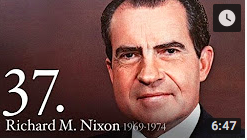 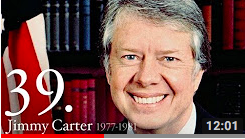 Boston Massacre                                 The Berlin Wall                           The Cuban Missile Crisis
The Constitution                                  The Declaration                              The Bill of Rights
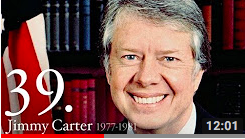 The Ho Chi Minh Trail                     Christopher Columbus                                Voting Rights
The Kansas Nebraska Act                       Nixon and Watergate                          McCarthyism
11  of 15
A Website of Images that Speak to U.S. History
(under construction)
12  of 15
The Presidents
(under construction)
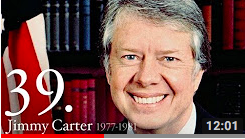 Washington to Monroe                       Monroe to Taylor                                 Taylor to Lincoln
Lincoln to Cleveland                         Cleveland to Wildon                              Wilson to Truman
Harry Truman                                    Dwight Eisenhower                              John Kennedy
Lyndon Johnson                                  Richard Nixon                                     Gerald Ford
Jimmy Carter
Ronald Reagan                                  George H Bush                                     Bill Clinton
Jimmy Carter
Ronald Reagan                                  George H Bush                                     Bill Clinton
13  of 15
Primary Sources and Personal Voices
(under construction)
14-15
The Exam Format and Scoring Rubrics
Section I: Part A
Multiple Choice—55 Questions | 55 Minutes | 40% of Exam Score
Questions appear in sets of 2 to 5.
Students analyze historical texts, interpretations, and evidence.
Primary and secondary sources, images, graphs, and maps are included.
Section I: Part B
Short Answer—3 Questions | 40 Minutes | 20% of Exam Score
Analyze historians' interpretations, historical sources, and propositions about history.
Questions provide opportunities for students to demonstrate what they know best.
Some questions include texts, images, graphs, or maps.
Update for 2017-18: The number of required short-answer questions has been reduced to three, and the time allotted has been decreased to 40 minutes. Students will be choose between two options for the final required short-answer question, each one focusing on a different time period.
Question 1 (required): periods 3-8
Question 2 (required): periods 3-8
Students choose between Question 3, periods 1-5, and Question 4, periods 6-9
Section II: Part A
Document Based—1 Question | 60 Minutes (includes 15-minute reading period) | 25% of Exam Score
Assess written, quantitative, or visual materials as historical evidence.
Develop an argument supported by an analysis of historical evidence.
Update for 2017-18: Five minutes have been added to the time allotted for the document-based question, which will now focus on topics from periods 3 to 8.
Section II: Part B
Long Essay—1 Question | 40 Minutes | 15% of Exam Score
Explain and analyze significant issues in U.S. history.
Develop an argument supported by an analysis of historical evidence.
Updates for 2017-18: Five minutes have been added to the time allotted for the long essay. The question choices will continue to focus on the same theme and skill but will now allow students to select among three options, each focusing on a different range of time periods:
Option 1: periods 1-3
Option 2: periods 4-6
Option 3: periods 7-9
Scoring Rubrics
To access the AP history long essay and document-based question rubrics, effective fall 2017, click here
15 of 15
Misc
(under construction)
Using Flipgrid in the High School U.S. History Class
The Student-Produced Kahoot and Learning How to Ask Good Questions in the U.S. History Class
Teaching Environmental Activism with PBS ‘Celebrate Earth Day’ Reoources
Teaching the Vietnam War with PBS LearningMedia Resources
AP US History Modules from Gilder Lehrman Center
AP U.S. History Practice Exam
Exam Practice Tips
Five APUSH Relevant Wall Posters (24x32)
(under construction)
The Continuity and Change Over Time Learning Activity
The Six Six Degrees of Separation Learning Activity
The Compare and Contrast Learning Activity
Important Dates in the History of . . . Learning Activity 
The Twitter Parody Account Learning Activity 
The Historical Fiction Letter Learning Activity 
The History Blog Post Learning Learning Activity 
Connecting Students with Those Having Knowledge of Events Described in a U.S. History Textbook
The Lunch Time Open Forum and Issues Typically Raised in a U.S. History Class